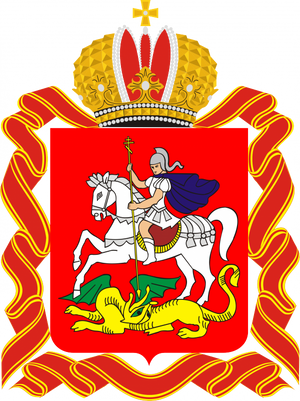 Комплексный сервис для бизнеса в рамках контрольной (надзорной) деятельности
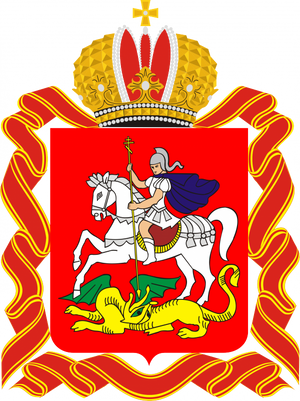 РЕГИОНАЛЬНЫЙ ПОРТАЛ ГОСУДАРСТВЕННЫХ И МУНИЦИПАЛЬНЫХ УСЛУГ МОСКОВСКОЙ ОБЛАСТИ (РПГУ МО)
Предназначен для подачи заявлений и документов в электронной форме для взаимодействия с контрольными (надзорными) органами Московской области как альтернатива документов на бумаге
ПРЕИМУЩЕСТВА РПГУ
ВЫБОР СПОСОБА КОММУНИКАЦИИ
ХРАНЕНИЕ ДОКУМЕНТОВ В ЭЛЕКТРОННОМ АРХИВЕ
УПРОЩЕННОЕ  ВЗАИМОДЕЙСТВИЕ С ГОСОРГАНАМИ
ПРОЗРАЧНОСТЬ ДОКУМЕНТООБОРОТА
ЮРИДИЧЕСКАЯ ЗНАЧИМОСТЬ ДОКУМЕНТОВ
КОНТРОЛЬ СРОКОВ 
ОТСЛЕЖИВАНИЕ СТАТУСА
СОКРАЩЕНИЕ ВРЕМЕНИ 
ЗАПИСЬ НА УДОБНОЕ ВРЕМЯ
1
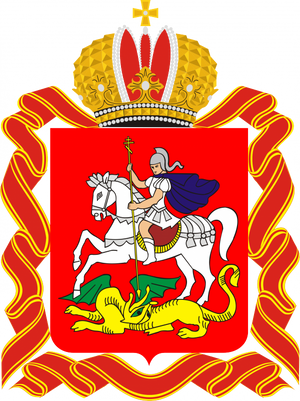 ПРОФИЛАКТИКА НАРУШЕНИЙ НА РПГУ
ЦИФРОВОЙ КАЛЕНДАРЬ
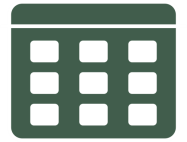 ВЫБОР  СПОСОБА  КОНТАКТА
ОЧНО, ВКС, ПО ТЕЛЕФОНУ
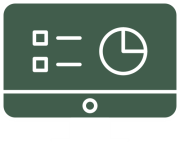 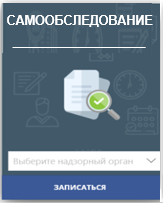 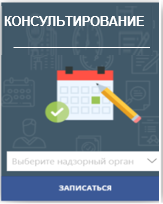 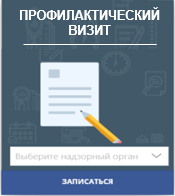 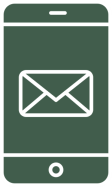 САМООБСЛЕДОВАНИЕ  В  М/П
ПРОХОЖДЕНИЕ ЧЕК-ЛИСТА
ОЦЕНКА ЧЕК-ЛИСТА ИНСПЕКТОРОМ
ПРИНЯТИЕ ДЕКЛАРАЦИИ 
ОТНЕСЕНИЕ К НИЗКОМУ РИСКУ
ОСВОБОЖДЕНИЕ ОТ ПЛАНОВЫХ ПРОВЕРОК
2
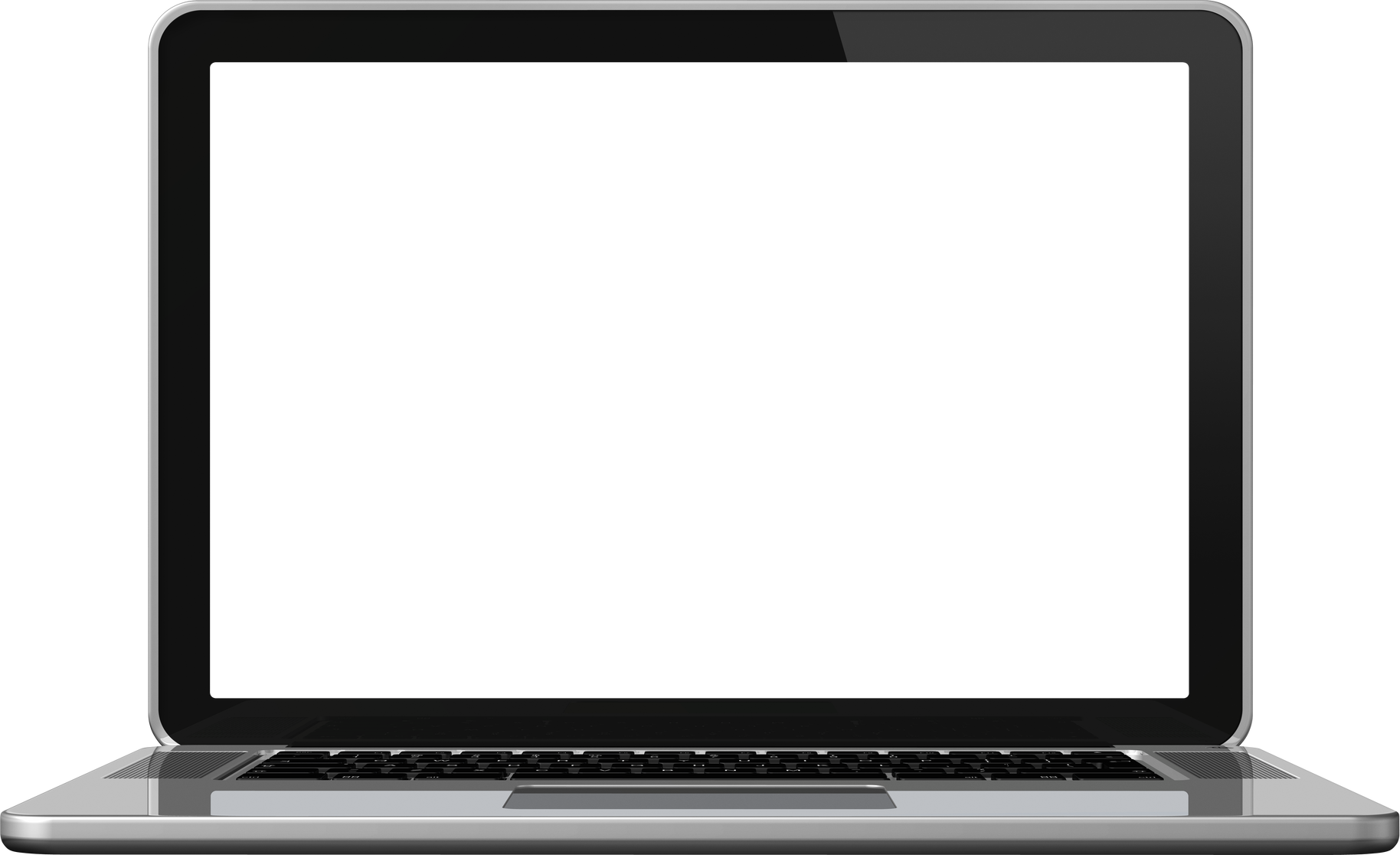 3
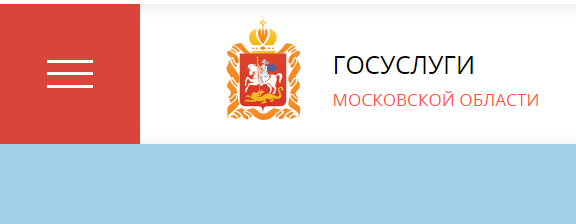 ПРОФИЛАКТИЧЕСКИЙ ВИЗИТ
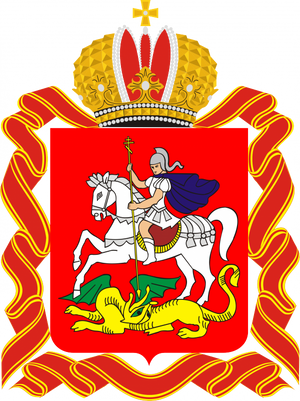 Проводится в соответствии со ст. 52 Федерального закона № 248-ФЗ
В КАКОЙ ФОРМЕ
ДЛЯ ЧЕГО ПРОВОДИТСЯ
Информирования:
об обязательных требованиях, предъявляемых к деятельности контролируемого лица либо к принадлежащим ему объектам контроля, их соответствии критериям риска 
об основаниях и о рекомендуемых способах снижения категорий риска 
о видах, содержании и интенсивности контрольных (надзорных) мероприятий, проводимых в отношении объекта контроля, исходя из его отнесения к соответствующей категории риска
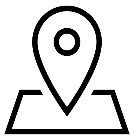 по фактическому адресу местонахождения контролируемого лица
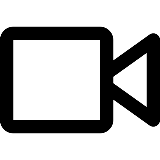 по видео-конференц-связи
При проведении профилактического визита гражданам и организациям не могут выдаваться предписания 
об устранении нарушений обязательных требований. Разъяснения, полученные контролируемым лицом в ходе профилактического визита, носят рекомендательный характер
3
КОНСУЛЬТИРОВАНИЕ
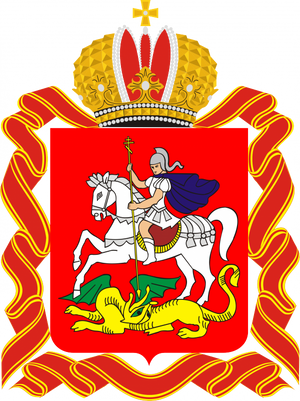 Проводится в соответствии со ст. 50 Федерального закона № 248-ФЗ
В КАКОЙ ФОРМЕ
ДЛЯ ЧЕГО ПРОВОДИТСЯ
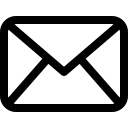 Информирования:
о применении обязательных требований, содержания и последствия их изменения
необходимости  проведения организационных и (или) технических мероприятий по вопросам соблюдения новых обязательных требований
особенностях осуществления государственного надзора
административной ответственности за нарушение обязательных требований
письменный запрос на РПГУ
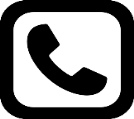 по телефону
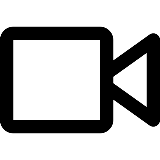 по видео-конференц-связи
при личном приеме в ходе проведения профилактического или контрольного (надзорного) мероприятия
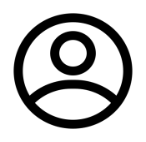 Итоги консультирования в письменной форме НЕ предоставляются
Вы также вправе направить запрос о предоставлении письменного ответа
 согласно Федеральному закону №59-ФЗ «О порядке рассмотрения обращений граждан Российской Федерации»
 и получить ответ на него  в течение 30 дней
4
САМООБСЛЕДОВАНИЕ
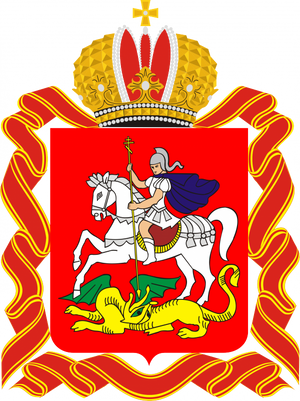 Проводится в соответствии со ст. 51 Федерального закона № 248-ФЗ
В КАКОЙ ФОРМЕ
ДЛЯ ЧЕГО ПРОВОДИТСЯ
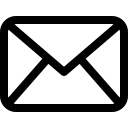 Запрос на РПГУ по самообследованию
Отнесение объектов контроля  к критериям риска.

При присвоении высокой оценки по результатам самообследования –  вы можете принять декларацию 
      и к вам не придут с плановой проверкой в следующем году
Самопроверка в мобильном приложении – ответы на вопросы  по чек-листу (списку вопросов) на предмет 
соблюдения обязательных требований
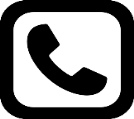 5
ДОКУМЕНТООБОРОТ
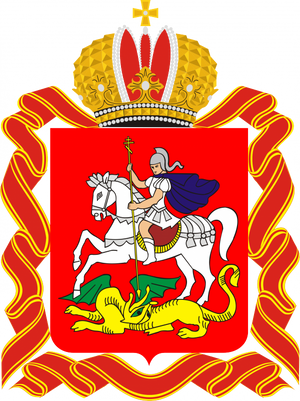 Проводится в соответствии с Федеральным законом № 248-ФЗ и КоАП РФ
В КАКОЙ ФОРМЕ
ДЛЯ ЧЕГО ПРОВОДИТСЯ
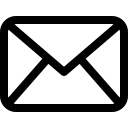 Взаимодействия с надзорными органами при проведении мероприятий, предусмотренных Федеральным законом № 248-ФЗ:

        






Взаимодействия с надзорными органами при проведении административных процедур и действий согласно Кодексу Российской Федерации об административных правонарушениях
письменный запрос на РПГУ
контрольная закупка;
мониторинговая закупка;
выборочный контроль;
инспекционный визит;
рейдовый осмотр;
документарная проверка;
выездная проверка.
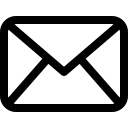 письменный ответ на РПГУ
6
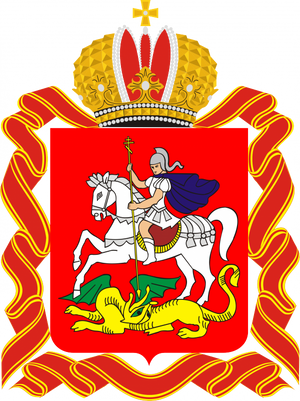 АЛГОРИТМ ПОДАЧИ ЗАЯВЛЕНИЙ И ДОКУМЕНТОВ В НАДЗОРНЫЙ ОРГАН НА РПГУ
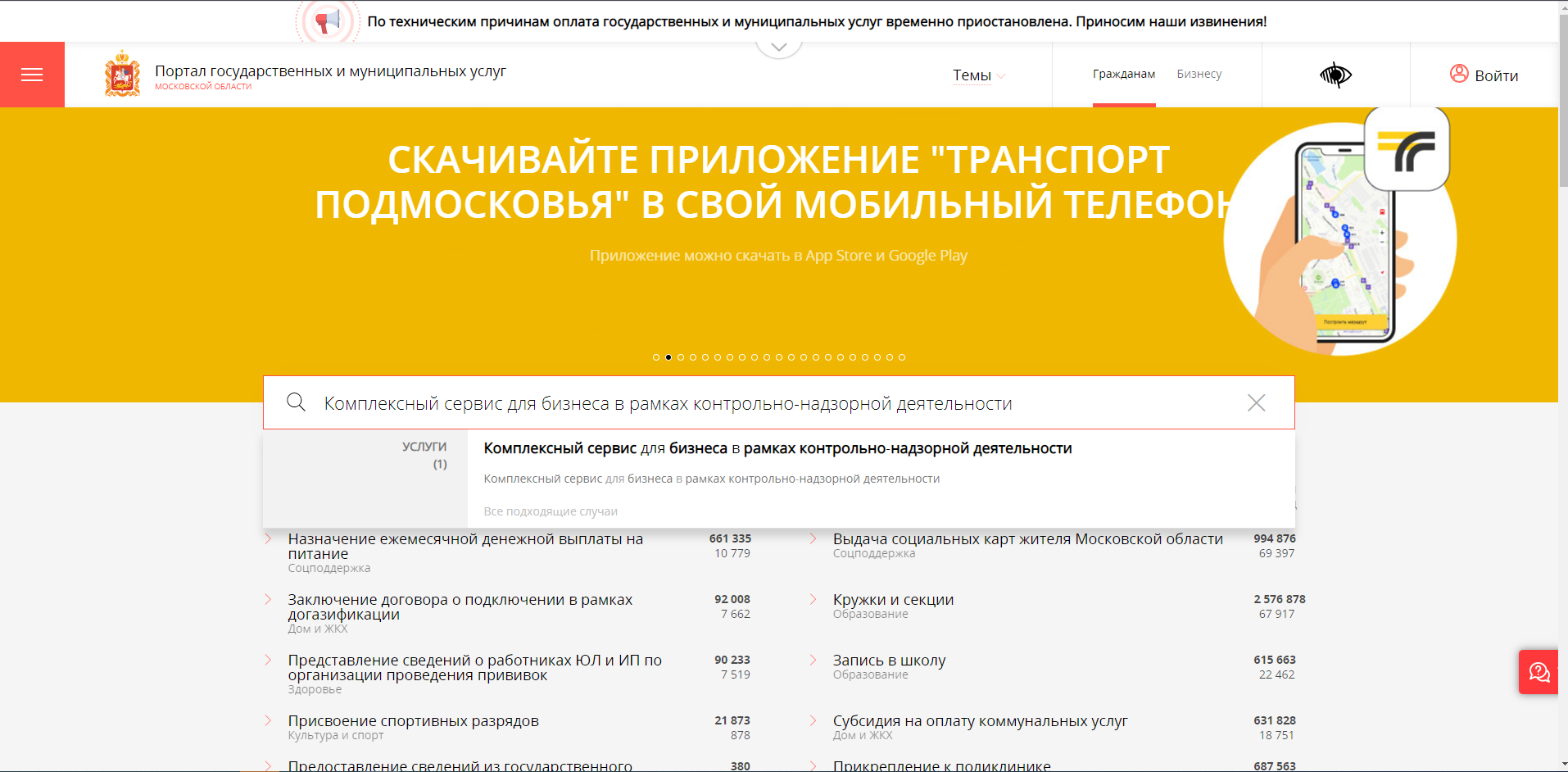 Перейти на РПГУ МО по ссылке: https://uslugi.mosreg.ru/ 
В строке поиска ввести: «Комплексный сервис для бизнеса в рамках контрольно-надзорной деятельности» (рис. 1)
После того как открылась новая страница, нажатьна кнопку «получить услугу» (рис. 2)
рис. 1
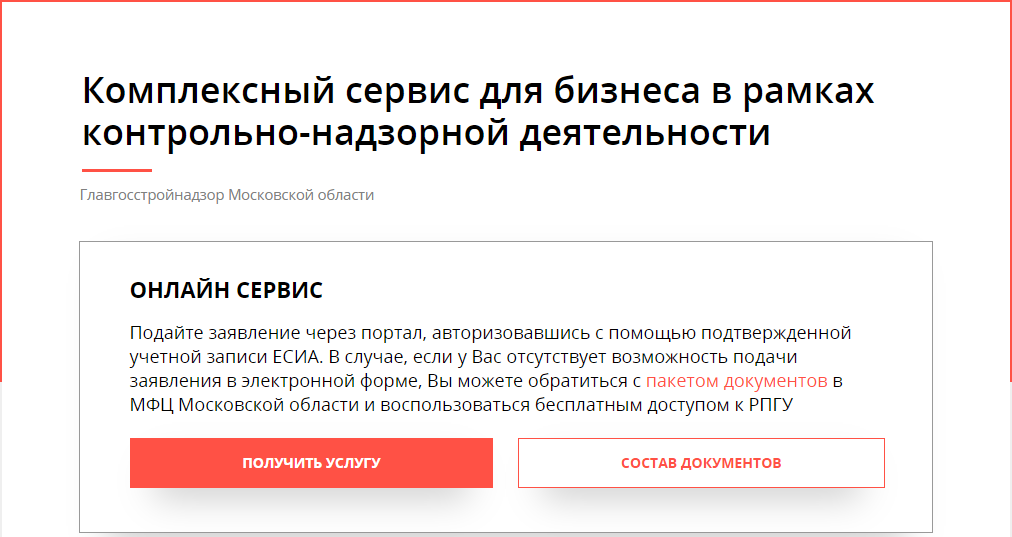 рис. 2
7
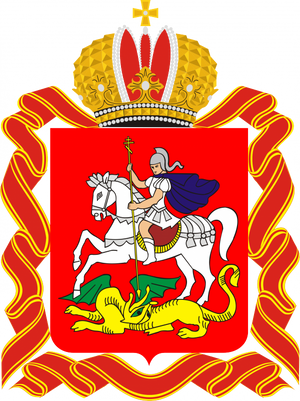 АЛГОРИТМ ПОДАЧИ ЗАЯВЛЕНИЙ И ДОКУМЕНТОВ В НАДЗОРНЫЙ ОРГАН НА РПГУ
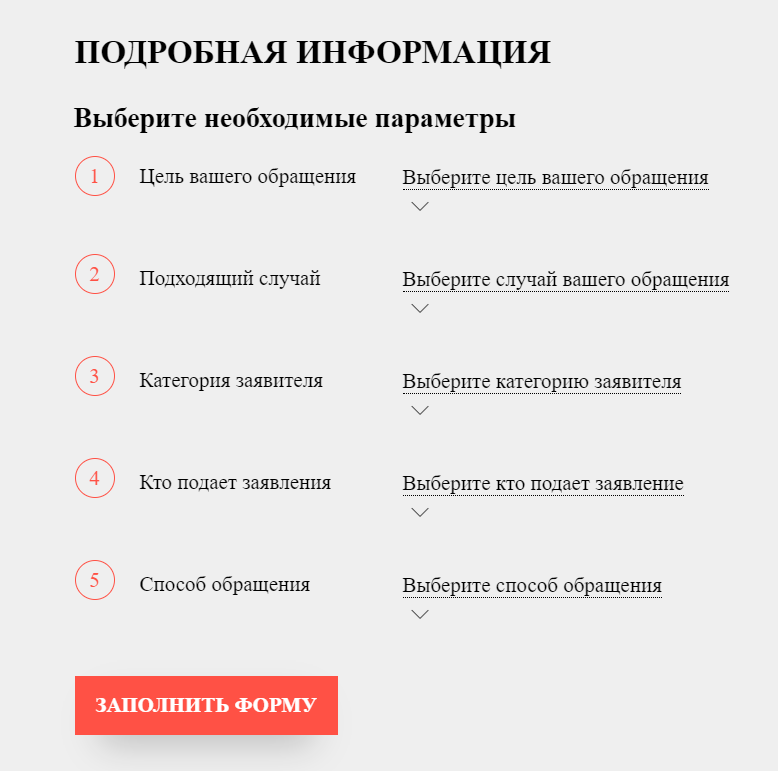 4. При выборе услуги появится перечень документов с подробной информацией по части интересующей Вас услуги. 
Для начала нужно выбрать необходимые параметры (рис. 1)
5. В пункте 1 потребуется выбрать цель вашего обращения из списка услуг .
6. В пункте 3 необходимо  выбирать категорию заявителя: индивидуальные предприниматели, юридические лица или физические лица.
7. В пункте 4 необходимо указать кто подает заявление 
(заявитель или представитель). 
8. Далее нажать на кнопку «заполнить форму».
рис. 1
8
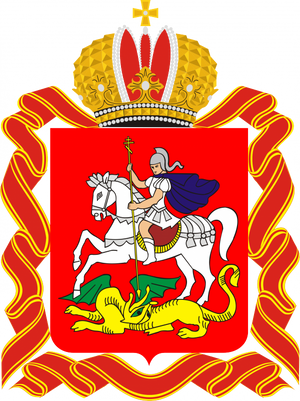 АЛГОРИТМ ПОДАЧИ ЗАЯВЛЕНИЙ И ДОКУМЕНТОВ В НАДЗОРНЫЙ ОРГАН НА РПГУ
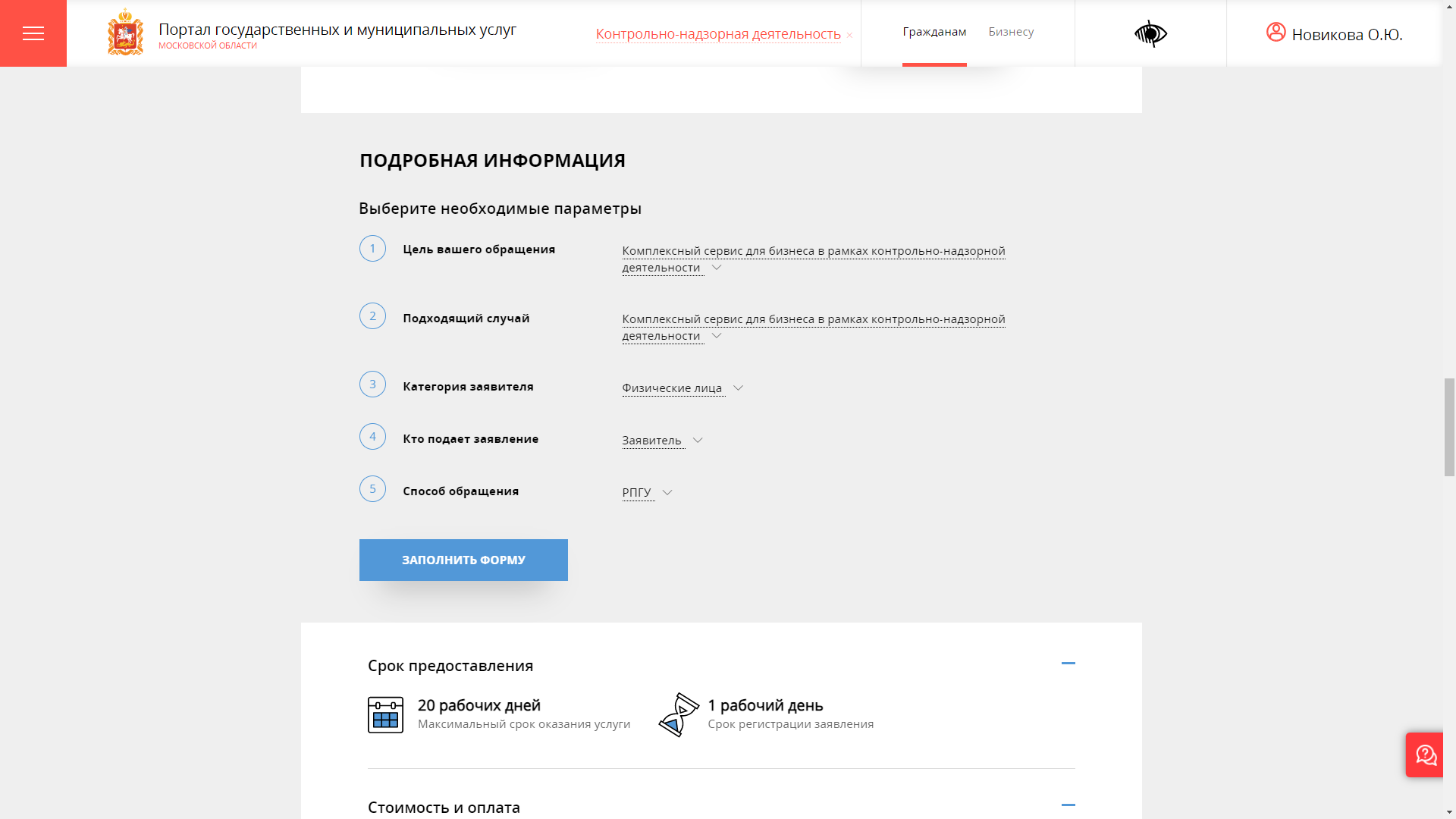 рис. 1
8
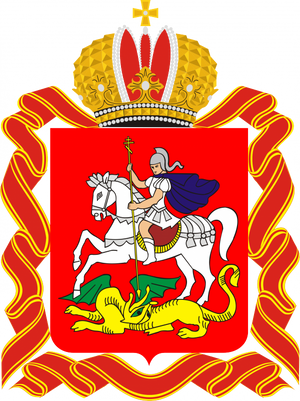 АЛГОРИТМ ПОДАЧИ ЗАЯВЛЕНИЙ И ДОКУМЕНТОВ В НАДЗОРНЫЙ ОРГАН НА РПГУ
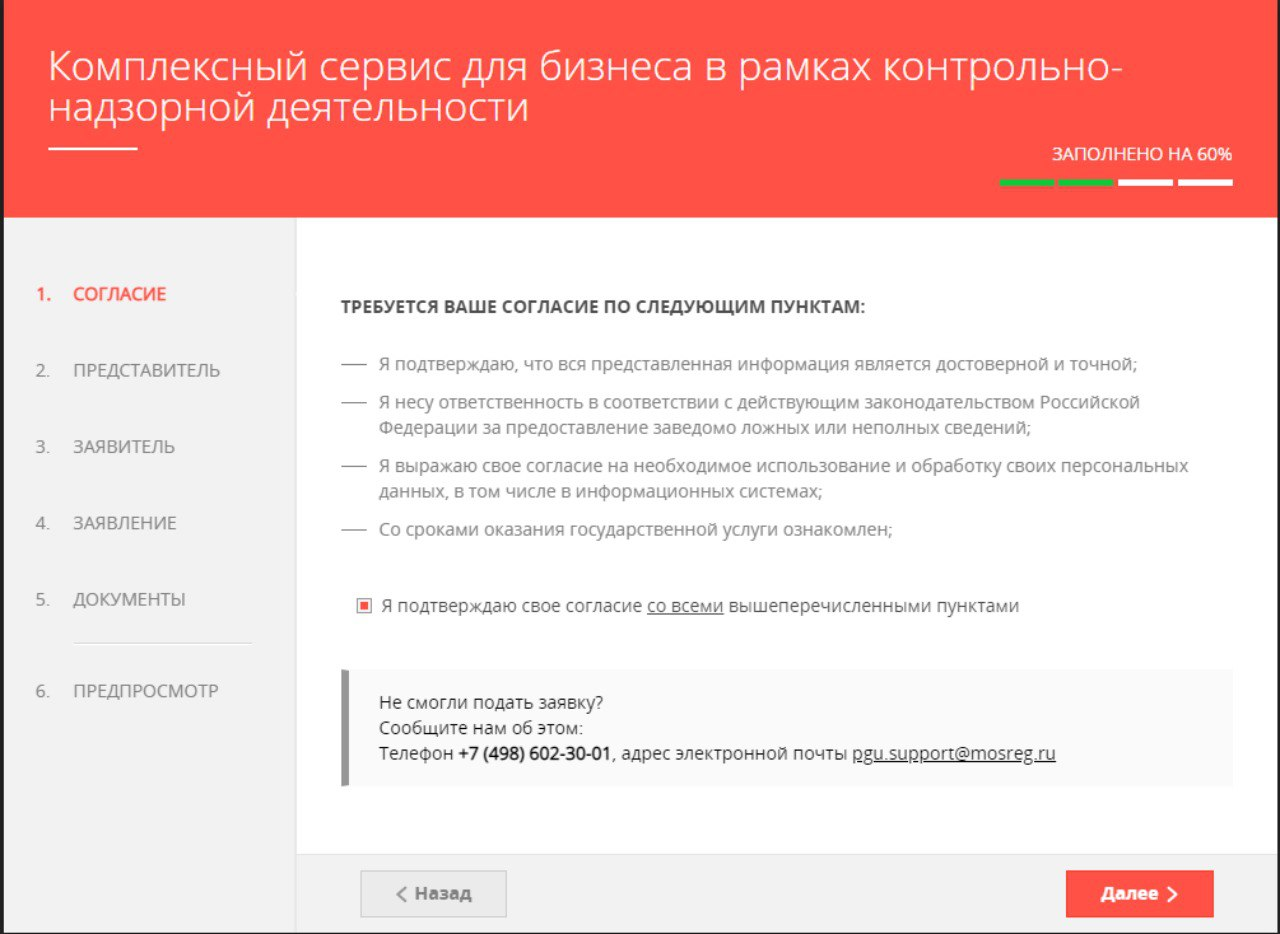 9. На вкладке «Согласие» подтвердите согласие, нажав 
кнопку «Далее» (рис.1)

10. На вкладке «Представитель» выбрать «Да» (при необходимости) или «Нет» и нажать кнопку «Далее» (рис.2)
рис. 1
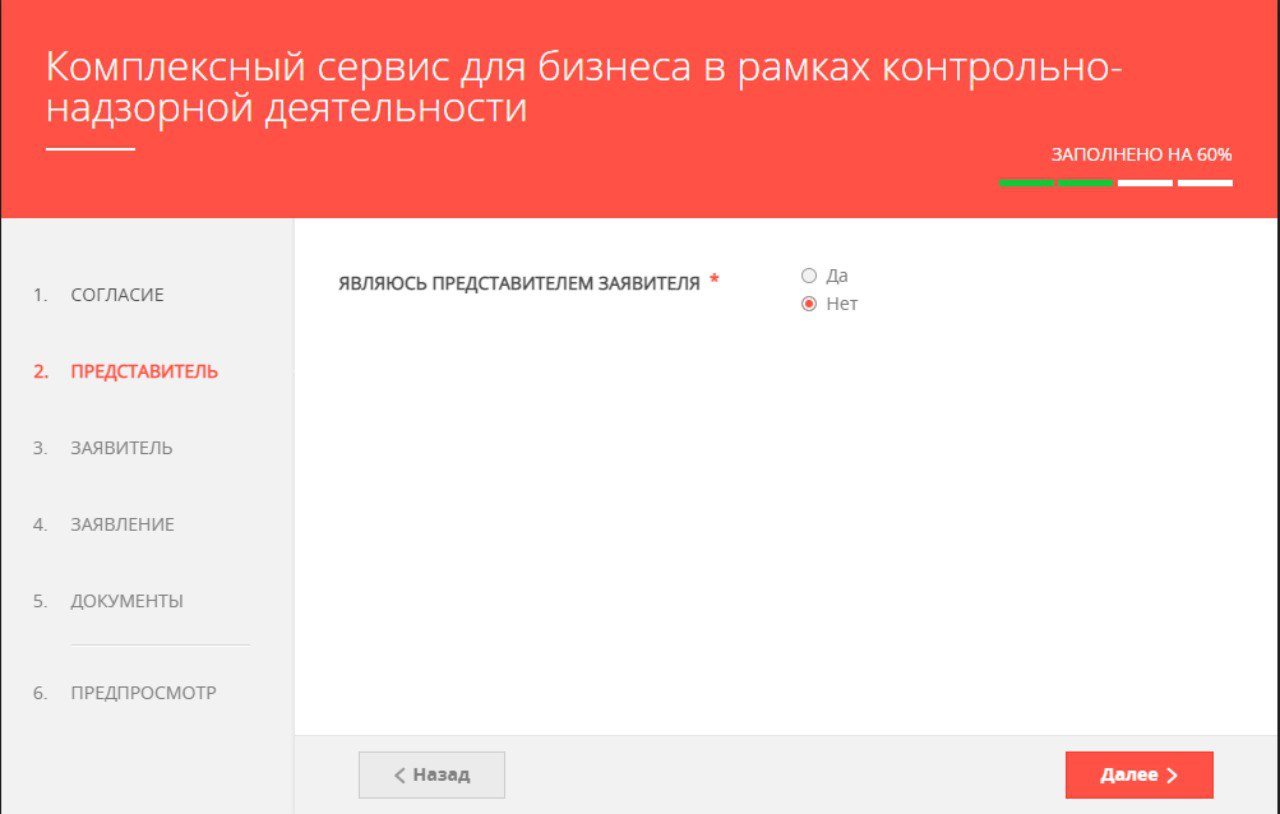 рис. 2
9
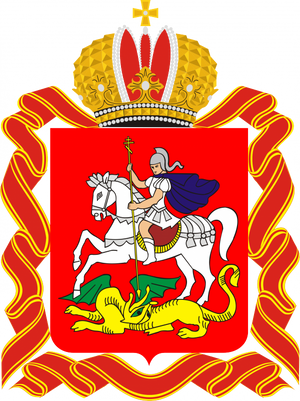 АЛГОРИТМ ПОДАЧИ ЗАЯВЛЕНИЙ И ДОКУМЕНТОВ В НАДЗОРНЫЙ ОРГАН НА РПГУ
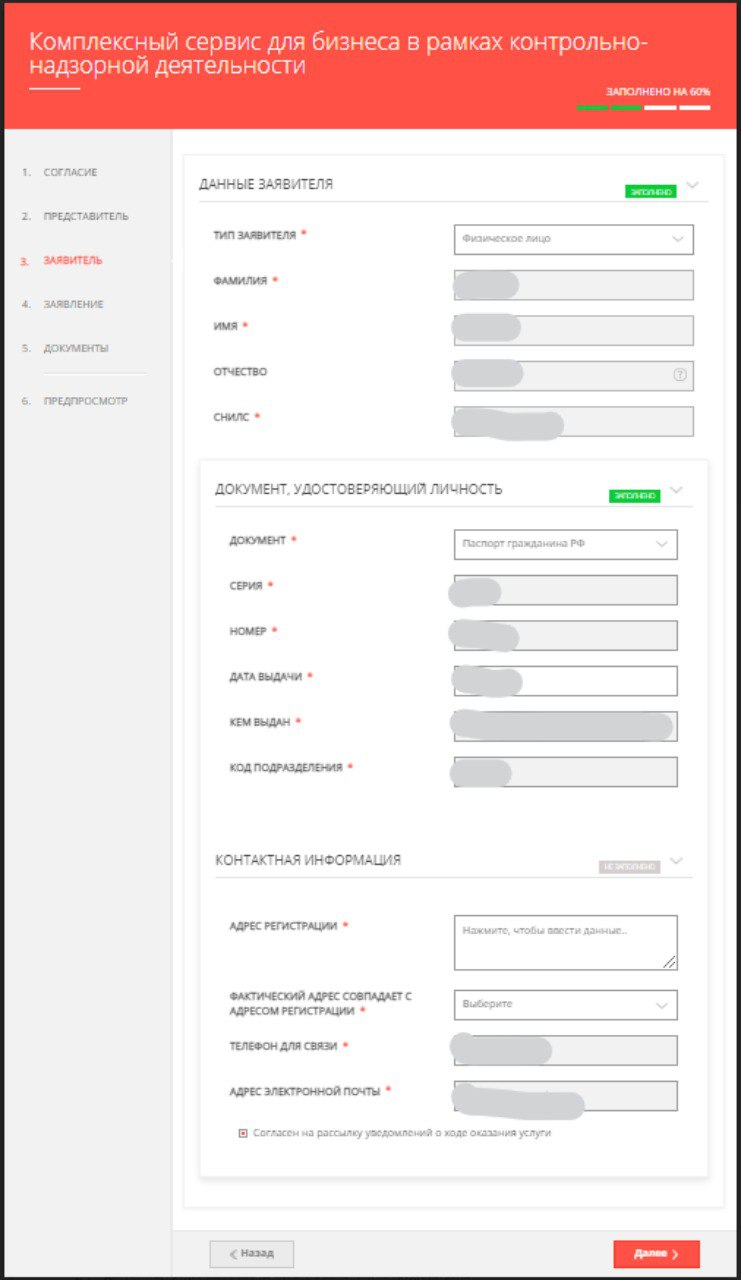 11. На вкладке «Заявитель» заполнить обязательные поля и нажать кнопку «Далее»
10
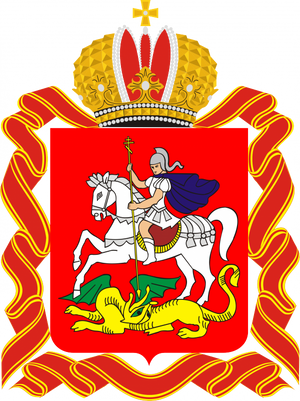 АЛГОРИТМ ПОДАЧИ ЗАЯВЛЕНИЙ И ДОКУМЕНТОВ В НАДЗОРНЫЙ ОРГАН НА РПГУ
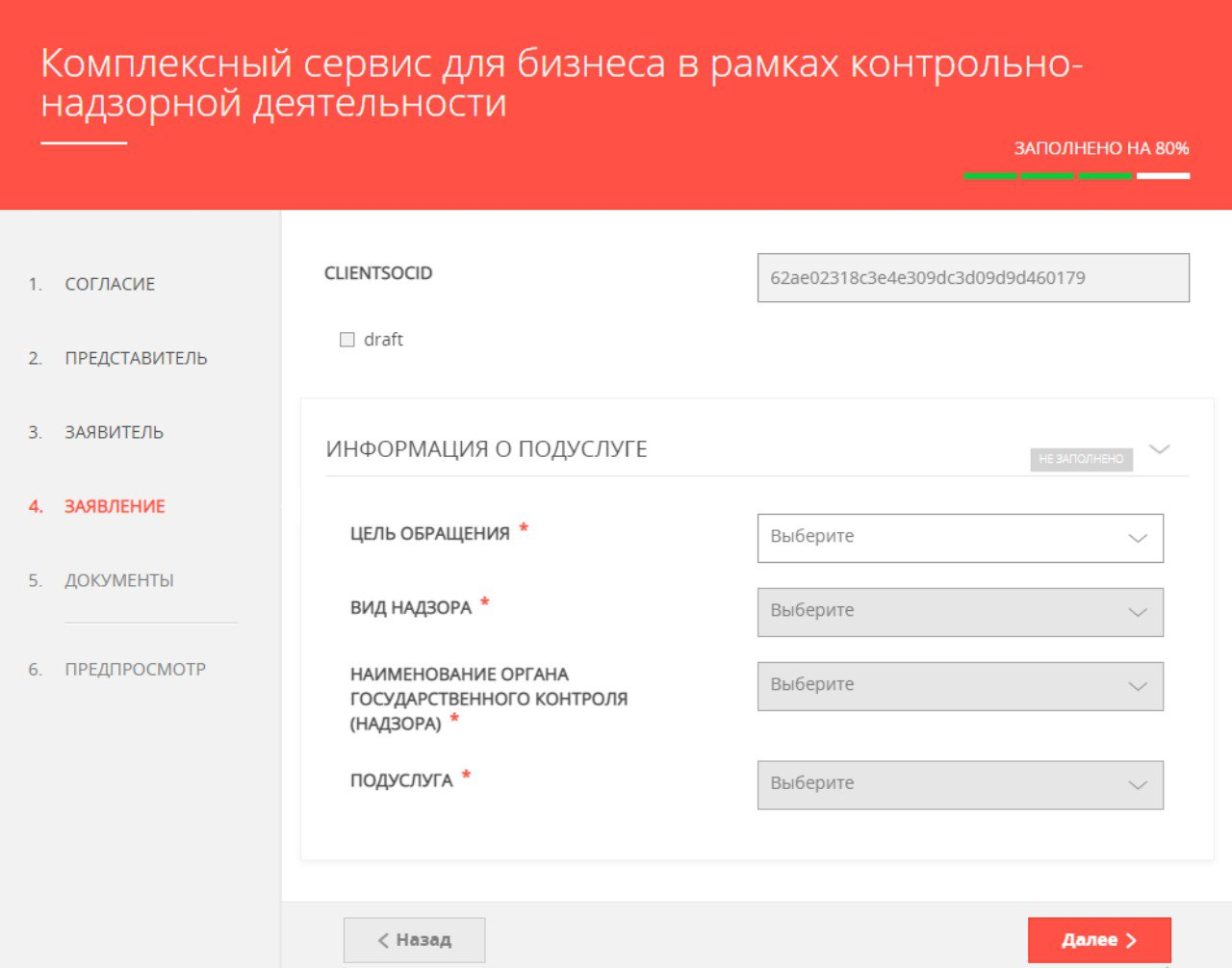 12. На вкладке «Заявление» заполнить информацию о подуслуге, обязательные поля и нажать кнопку «Далее»

Консультирование 
Профилактический визит
Самообследование


Документооборот
На вкладке «Заявление» в поле «Цель обращения» выбрать «Документооборот».
В поле «Подуслуга» выбрать необходимый документ из списка, заполнить обязательные поля и нажать кнопку «Далее»
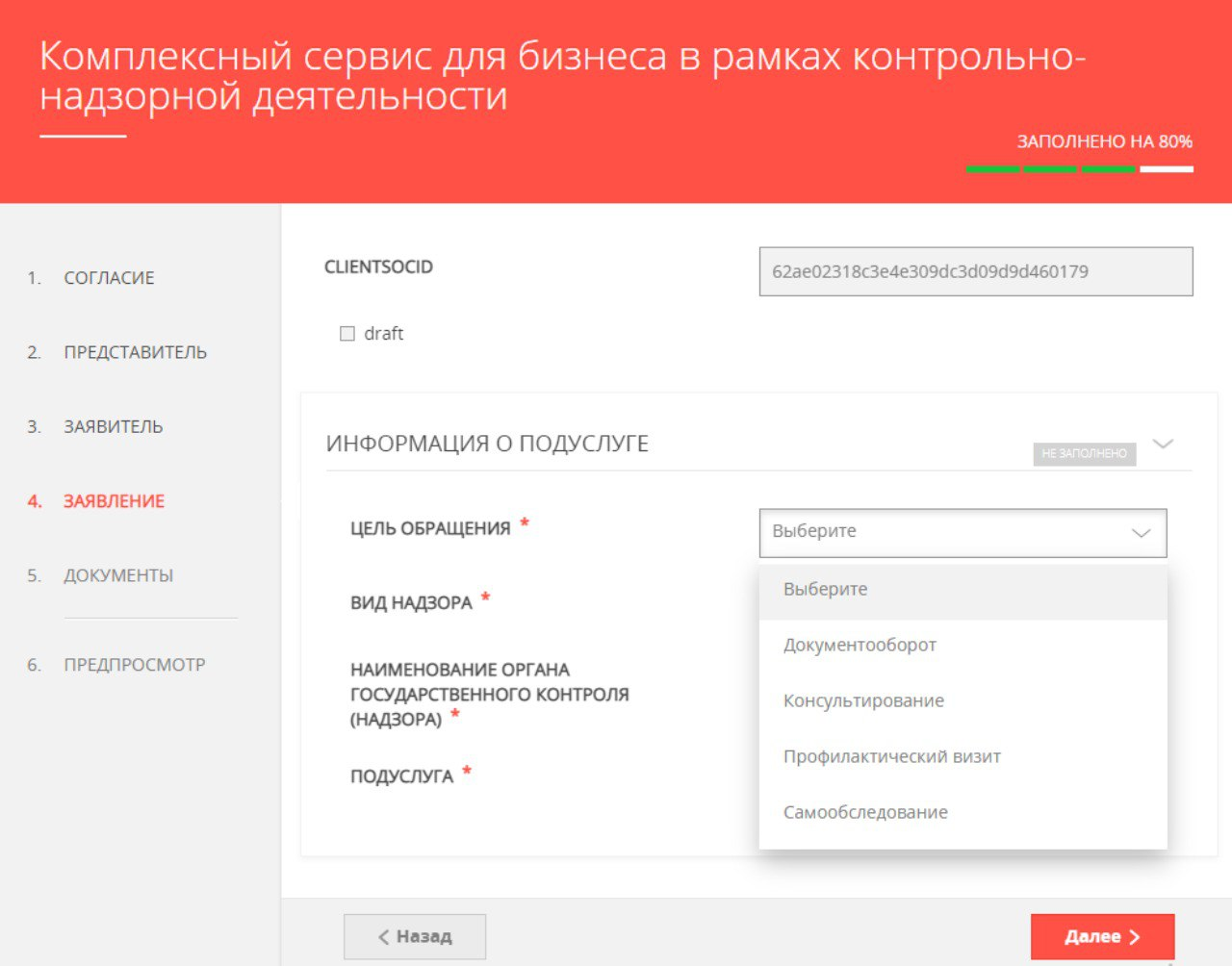 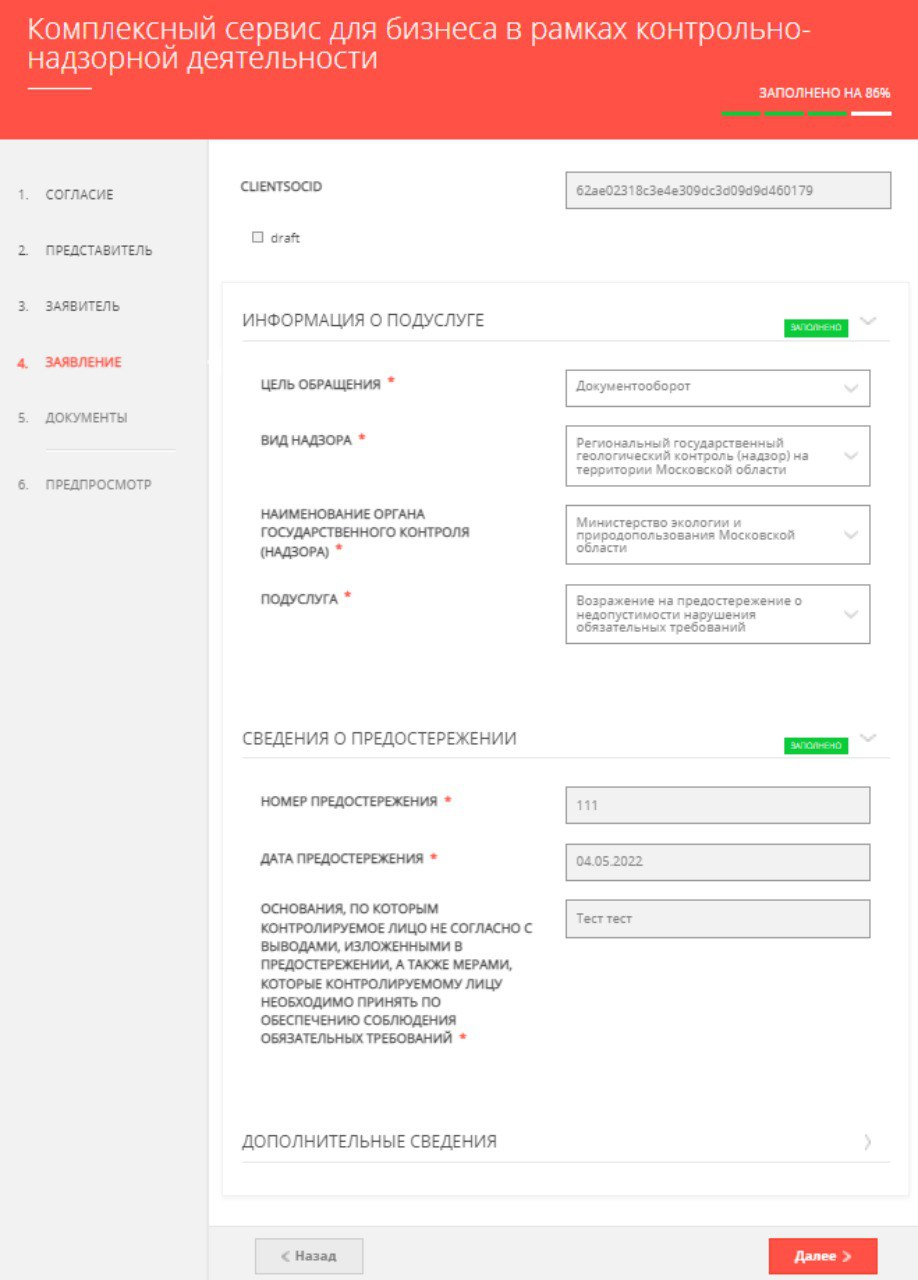 11
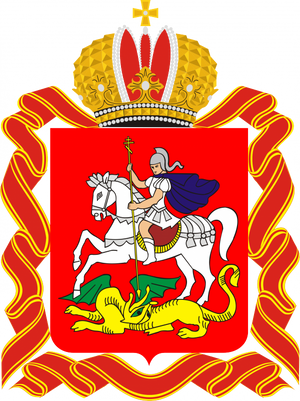 АЛГОРИТМ ПОДАЧИ ЗАЯВЛЕНИЙ И ДОКУМЕНТОВ В НАДЗОРНЫЙ ОРГАН НА РПГУ
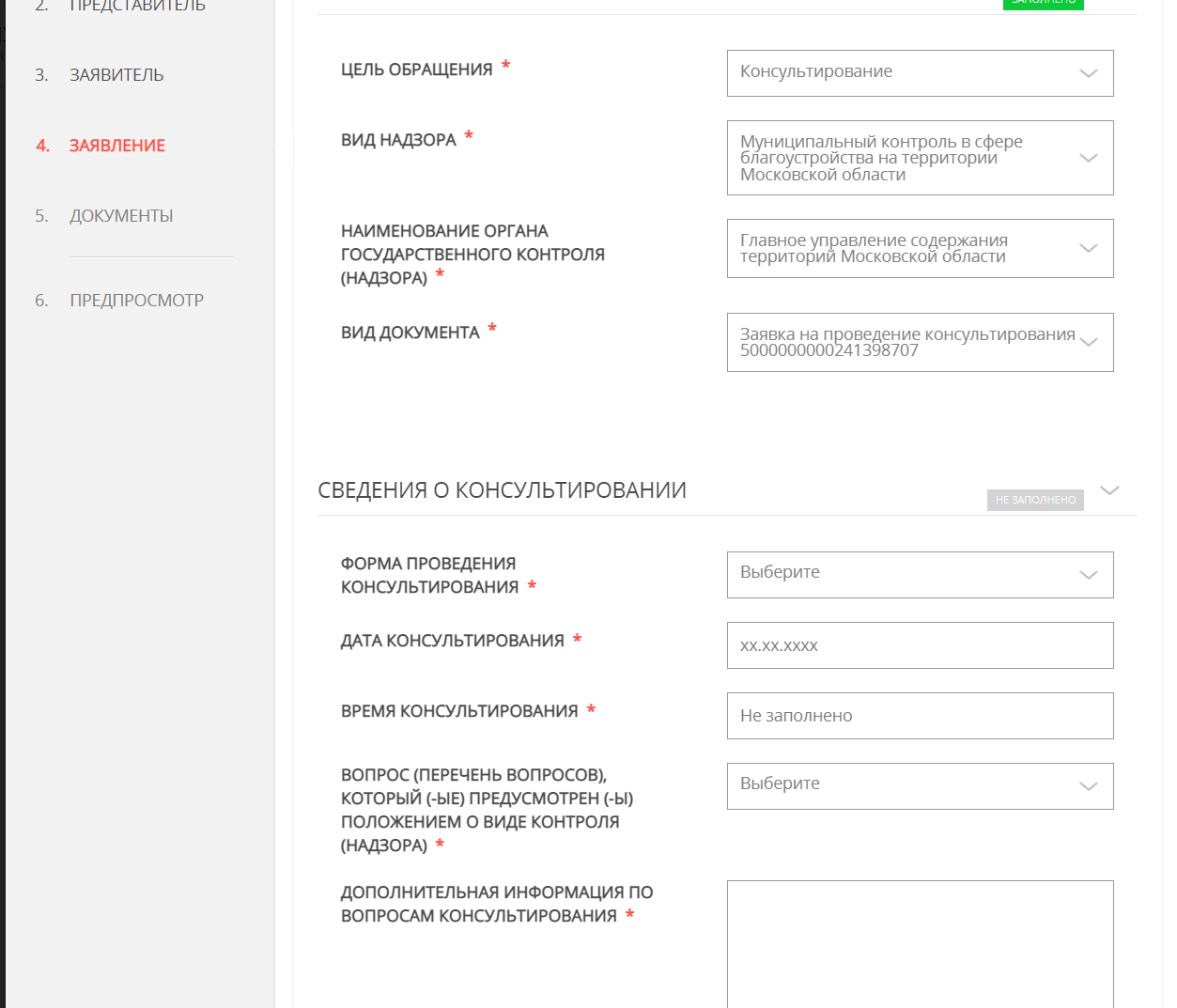 12. 
Консультирование
11
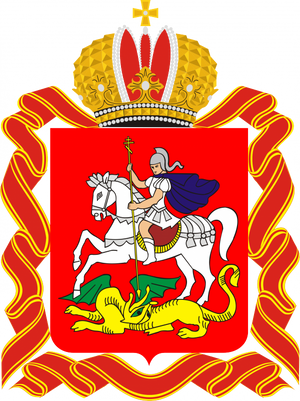 АЛГОРИТМ ПОДАЧИ ЗАЯВЛЕНИЙ И ДОКУМЕНТОВ В НАДЗОРНЫЙ ОРГАН НА РПГУ
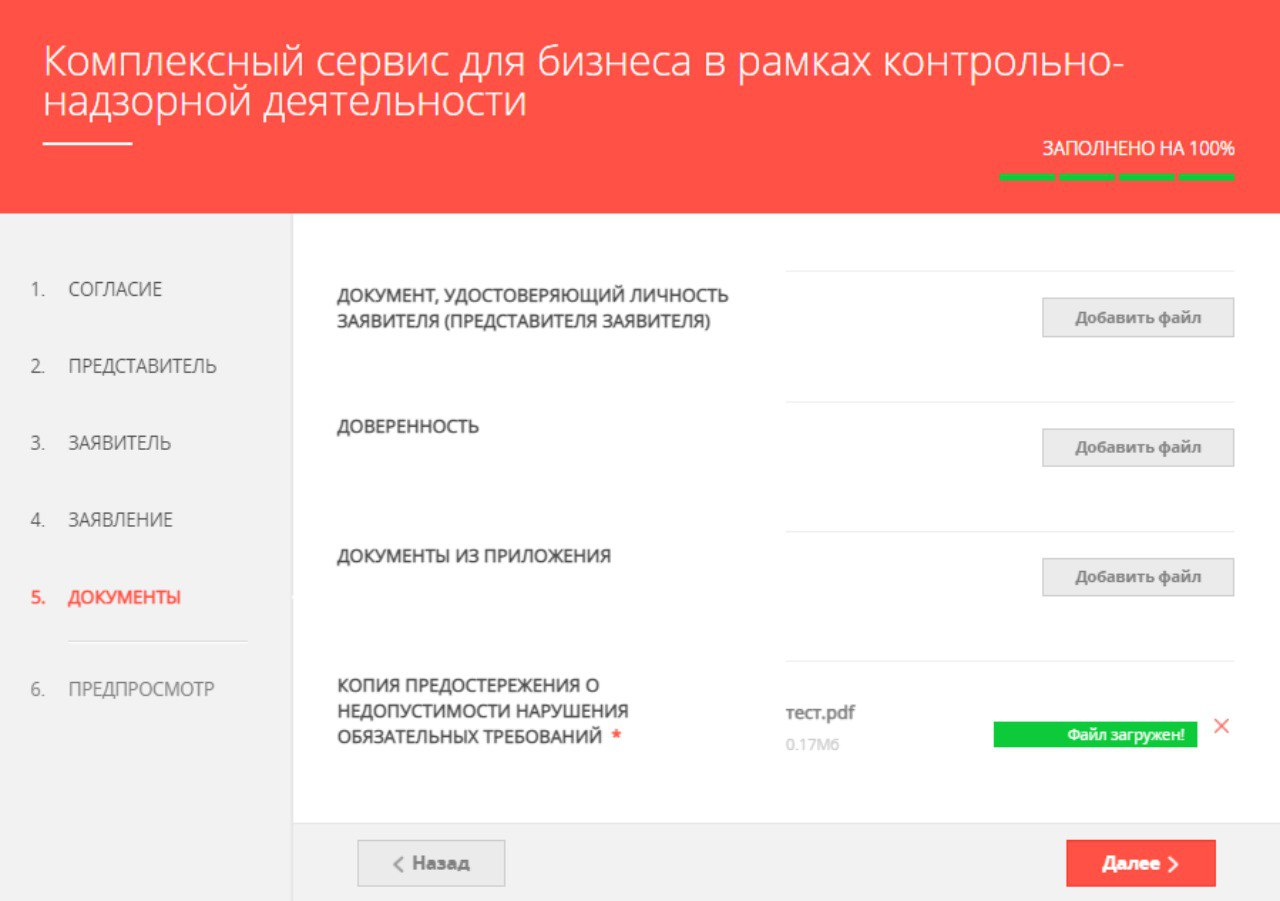 13. На вкладке «Документы» прикрепить необходимые документы к заявлению и нажать кнопку «Далее»
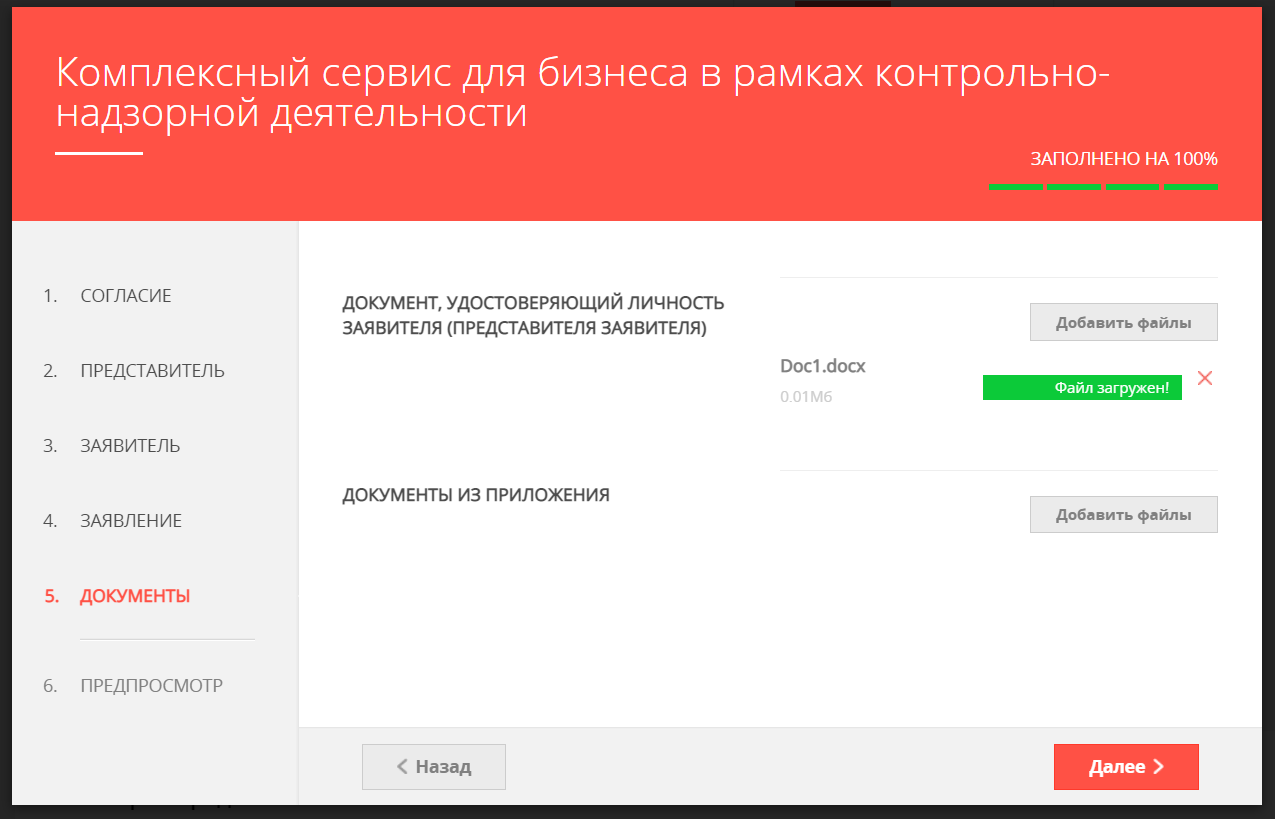 Документы, удостоверяющие личность
Доверенность
12
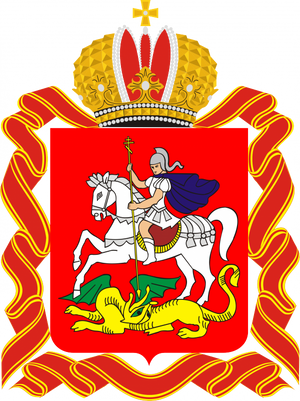 АЛГОРИТМ ПОДАЧИ ЗАЯВЛЕНИЙ И ДОКУМЕНТОВ В НАДЗОРНЫЙ ОРГАН НА РПГУ
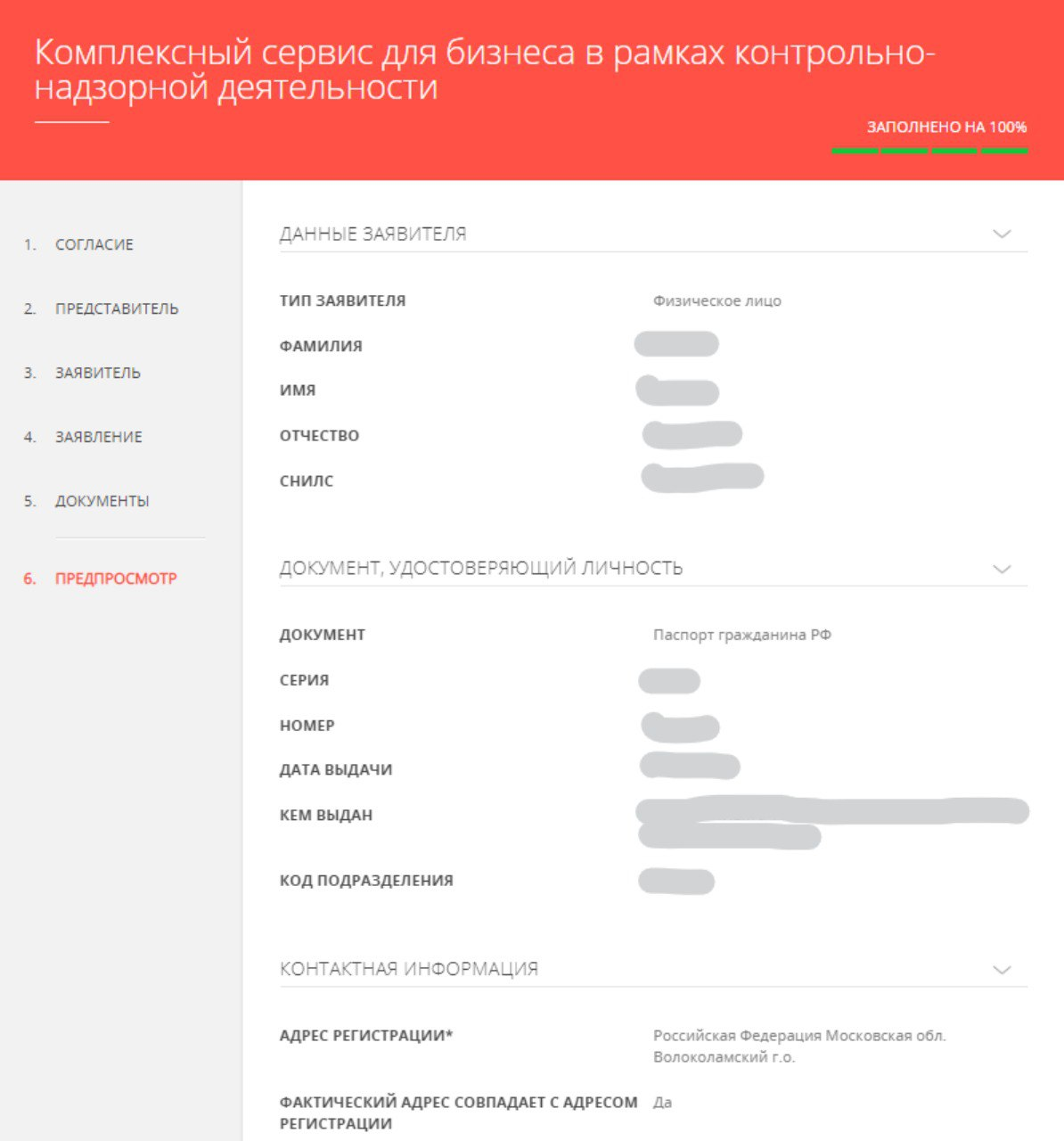 14. На вкладке «Предпросмотр» проверить данные по заявлению  и нажать кнопку «Отправить»
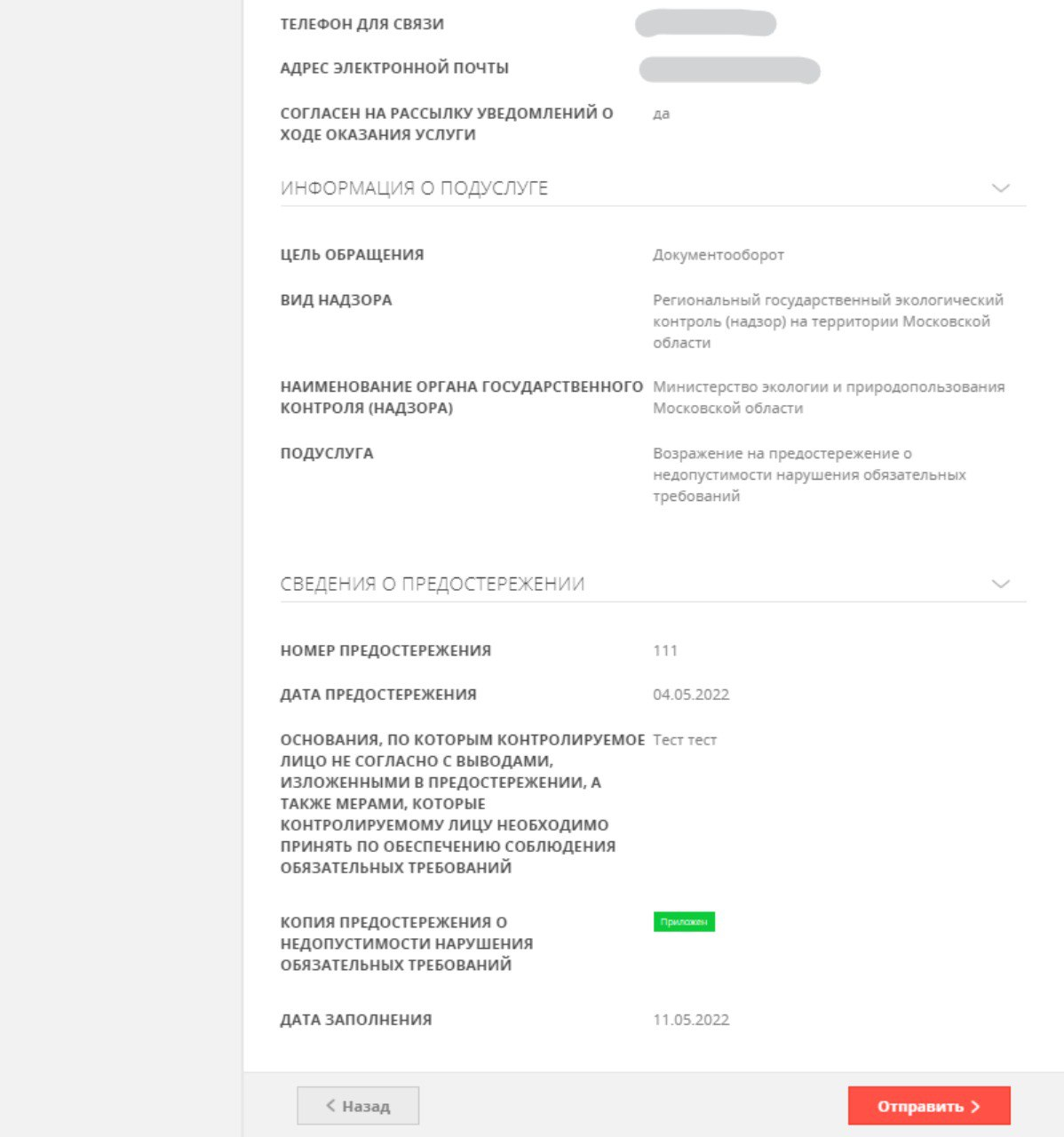 ЗАЯВЛЕНИЕ СФОРМИРОВАНО
13
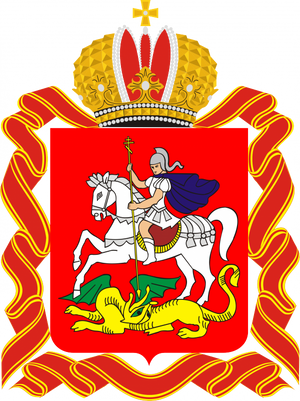 НЕ ТРЕБУЕТ ОЗНАКОМЛЕНИЯ НА РПГУ
ПРИМЕРЫ
ПИСЬМО О ПОЛУЧЕНИИ ПОЯСНЕНИЙ
УДОВЛЕТВОРЕНИЕ ВОЗРАЖЕНИЯ
ОТКАЗ В УДОВЛЕТВОРЕНИИ ХОДАТАЙСТВА
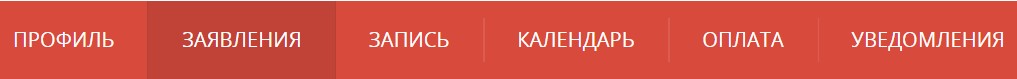 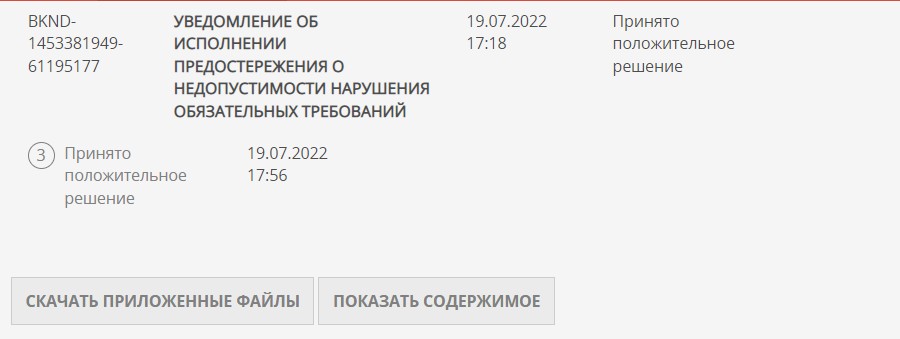 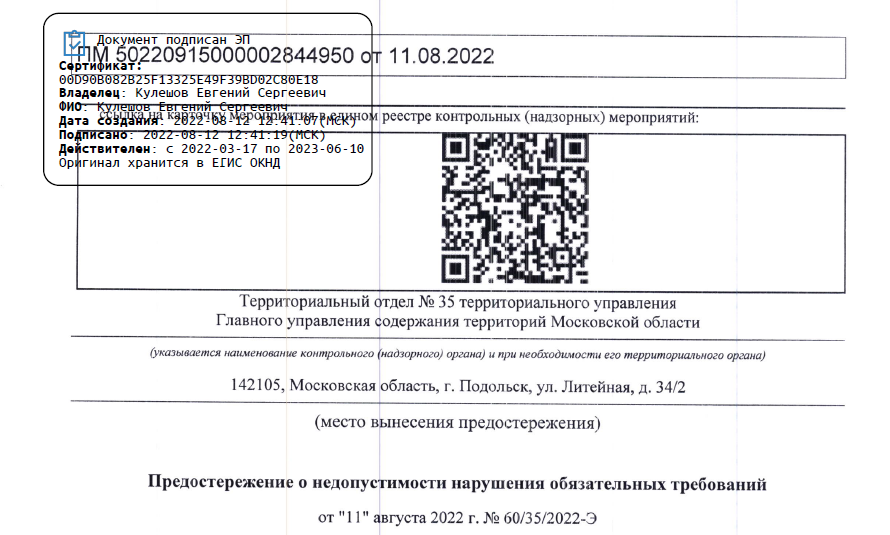 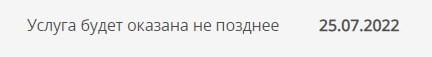 ПРИЛОЖЕННЫЕ ФАЙЛЫ:
SIG-ФАЙЛ ЭЦП  (проверка подлинности)  ЦИФРОВОЙ ДОКУМЕНТ
ВИЗУАЛИЗАЦИЯ ДОКУМЕНТА 
СО ШТАМПОМ
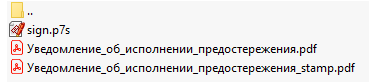 17
13
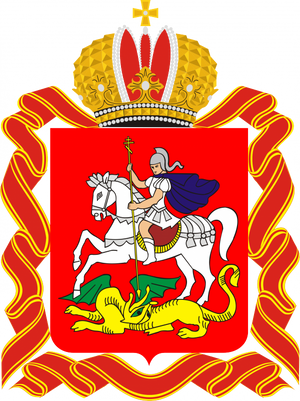 ТРЕБУЕТ ОЗНАКОМЛЕНИЯ НА РПГУ
ПРИМЕРЫ
АКТ ПРОВЕРКИ
АКТ ИНСПЕКЦИОННОГО ВИЗИТА
ПРОТОКОЛ ОПРОСА
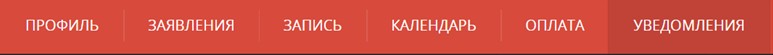 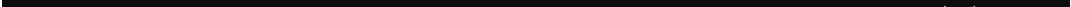 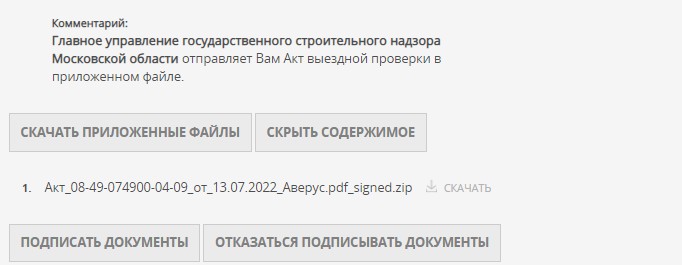 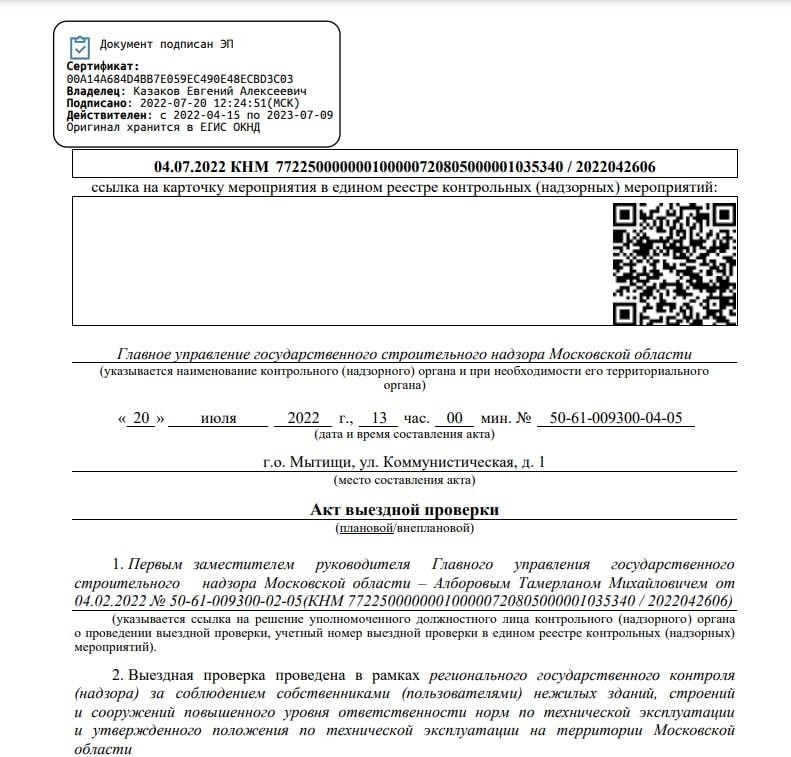 ВАЖНО:
КНОПКИ АКТИВНЫ 1 ЧАС (ДАЛЕЕ СТАТУС – НЕ ОЗНАКОМЛЕН)
ДАННАЯ ВОЗМОЖНОСТЬ РЕАЛИЗОВАНА ДЛЯ 
ЛИЧНОГО УЧАСТИЯ В ПРОВЕРКЕ
18
18
13
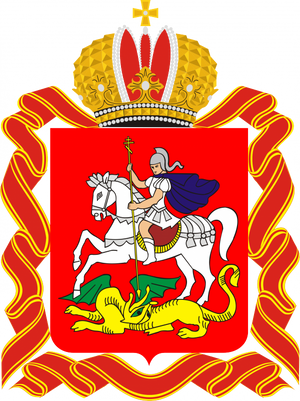 РАБОЧИЕ ФОРМЫ НАДЗОРА
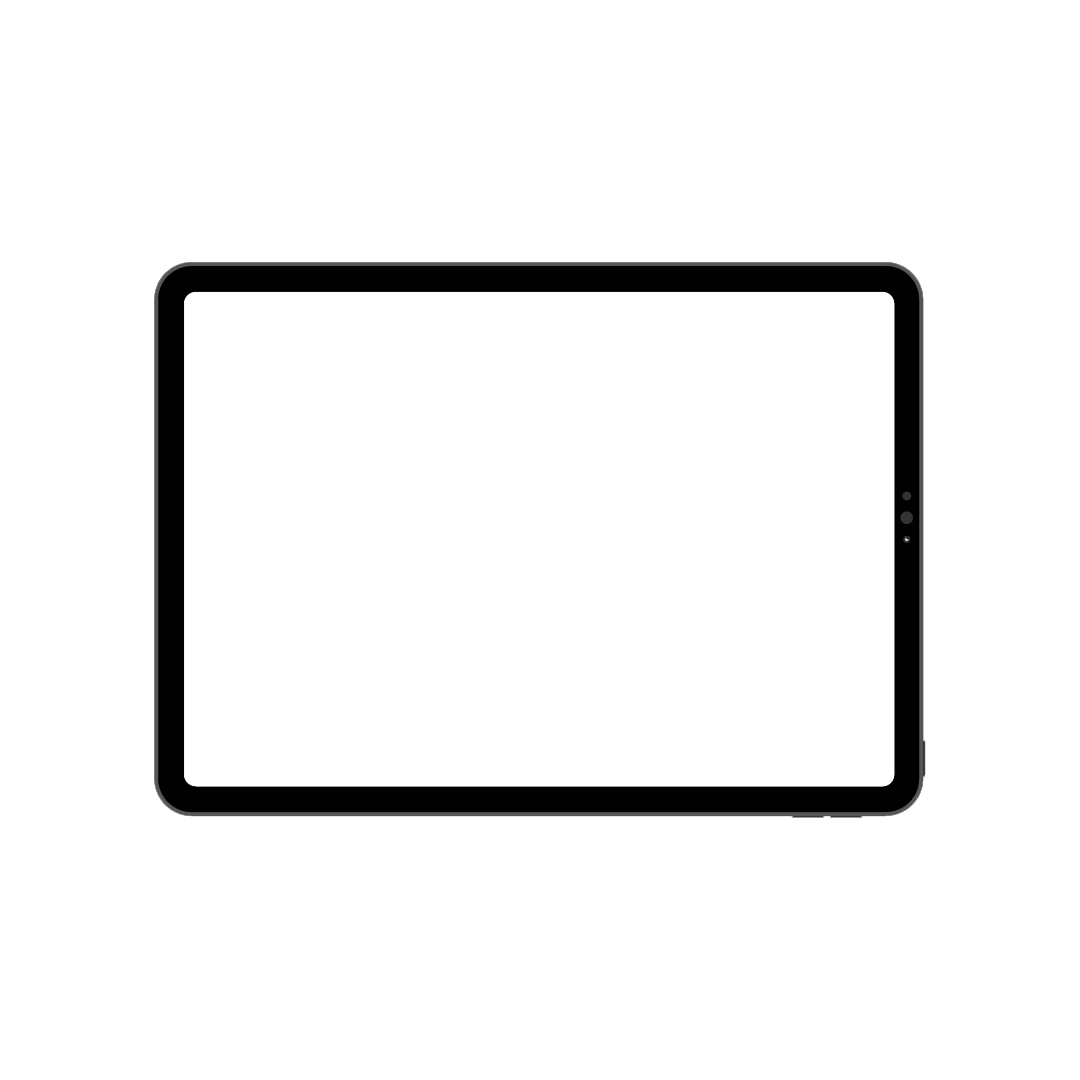 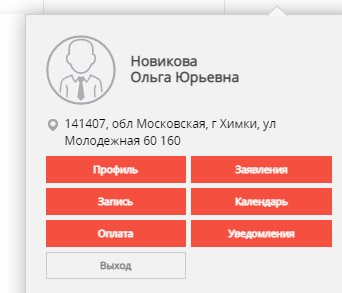 Л/К РПГУ
118
ЦИФРОВЫХ ФОРМ НА РПГУ  КоАП / 248-ФЗ
РЕШЕНИЕ О ПРОВЕДЕНИИ ПРОВЕРКИ
ПРЕДПИСАНИЕ
АКТ ПРОВЕРКИ
ПРЕДОСТЕРЕЖЕНИЕ
ПРОТОКОЛ ОПРОСА
ЕГИС ОКНД
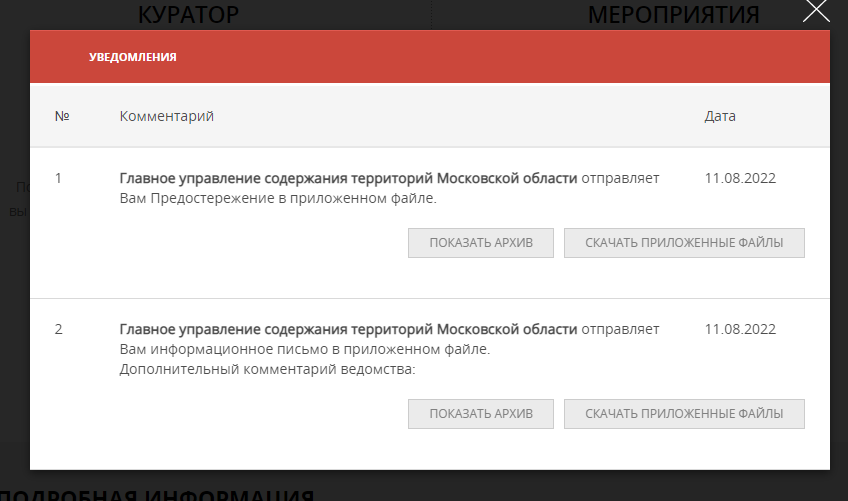 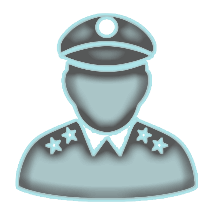 ВАЖНО:
ПРЕИМУЩЕСТВА
МОМЕНТАЛЬНАЯ ОТПРАВКА В Л/К БИЗНЕСА  PUSH-УВЕДОМЛЕНИЕ БИЗНЕСА В Л/К РПГУ
1.	СОГЛАСНО 248-ФЗ ДОКУМЕНТЫ, НАПРАВЛЕННЫЕ
НА РПГУ ЯВЛЯЮТСЯ НАДЛЕЖАЩИМ УВЕДОМЛЕНИЕМ
НЕОБХОДИМО СЛЕДИТЬ	ЗА ЛИЧНЫМ КАБИНЕТОМ
ПРОПУСК ПОЛУЧЕННОГО ДОКУМЕНТА
НЕ ОСТАНАВЛИВАЕТ ПРОЦЕССЫ НАДЗОРА
УХОД ОТ ОЧНОГО ВЗАИМОДЕЙСТВИЯ
ОТКАЗ ОТ БУМАГИ / РАБОТА С ЭЦП
19
13
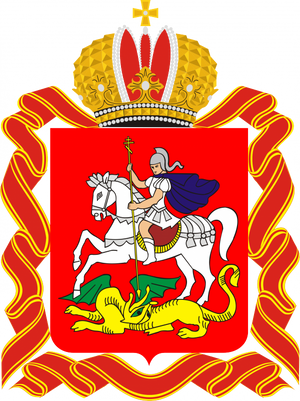 АЛГОРИТМ ПОДАЧИ ЗАЯВЛЕНИЙ И ДОКУМЕНТОВ В НАДЗОРНЫЙ ОРГАН НА РПГУ
БИЗНЕСУ:
ЗАВЕСТИ ЛИЧНЫЕ КАБИНЕТЫ В РПГУ, В Т.Ч. ПОДРЯДЧИКАМ, СУБПОДРЯДЧИКАМ
ПОДДЕРЖИВАТЬ АКТУАЛЬНОСТЬ ДАННЫХ СОТРУДНИКОВ В ЛИЧНОМ КАБИНЕТЕ ЮРЛИЦА
ОТСЛЕЖИВАТЬ ПОСТУПЛЕНИЕ ДОКУМЕНТОВ ОТ НАДЗОРА В ЛИЧНЫЙ КАБИНЕТ
ОБРАЩАТЬСЯ ЗА ПРОФИЛАКТИКОЙ НА РПГУ, ВЫБИРАЯ РАЗУМНЫЕ СРОКИ ВИЗИТОВ
13
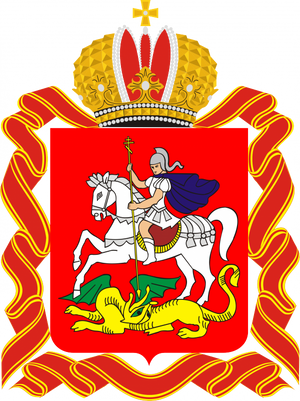 СПАСИБО ЗА ВНИМАНИЕ!